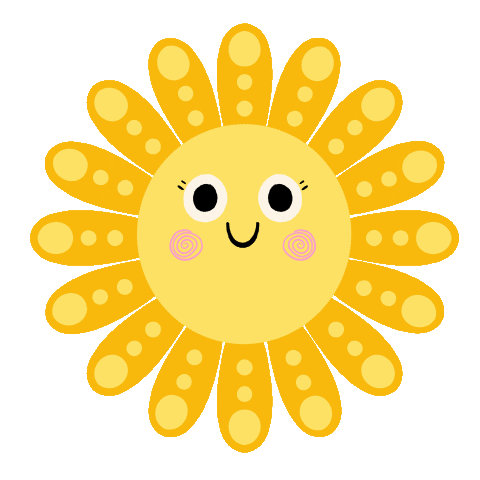 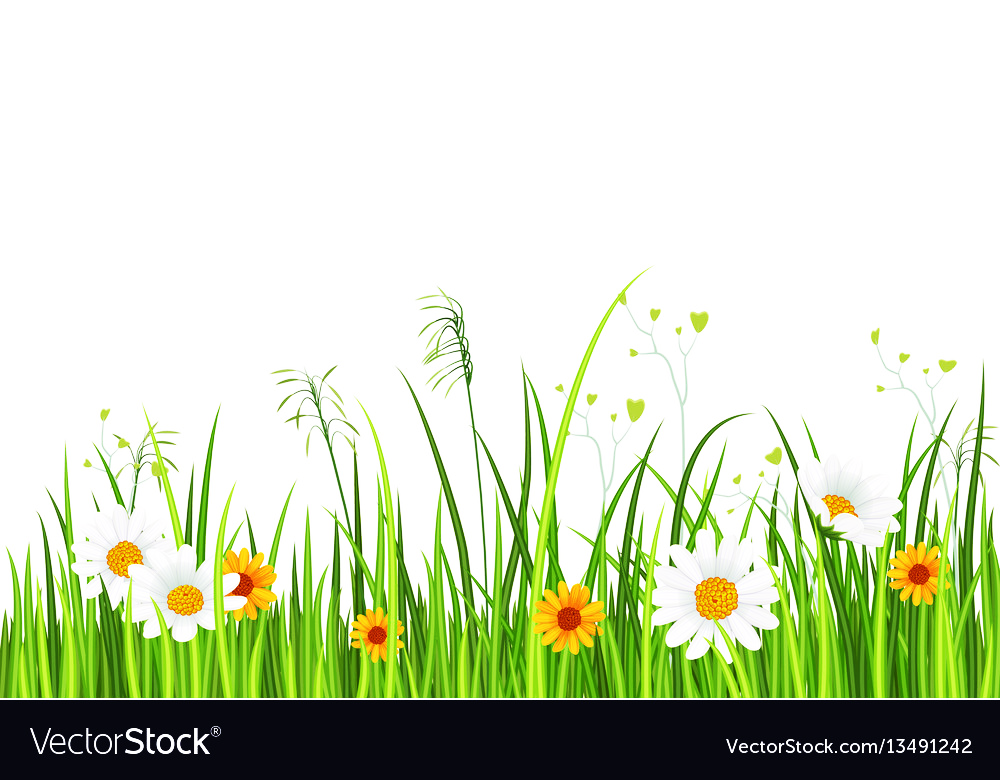 Tröôøng Tieåu hoïc Nguyeãn Vieät Hoàng
Thieát keá baøi daïy
Moân Töï nhieân vaø xaõ hoäi
Giaùo vieân: Nguyeãn Thò Thanh Xuaân
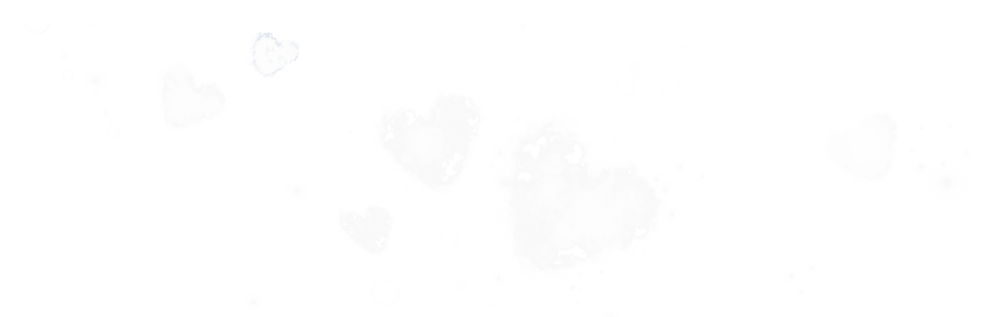 ÔN TẬP - ĐÁNH GIÁ CUỐI KÌ
Tieát 2
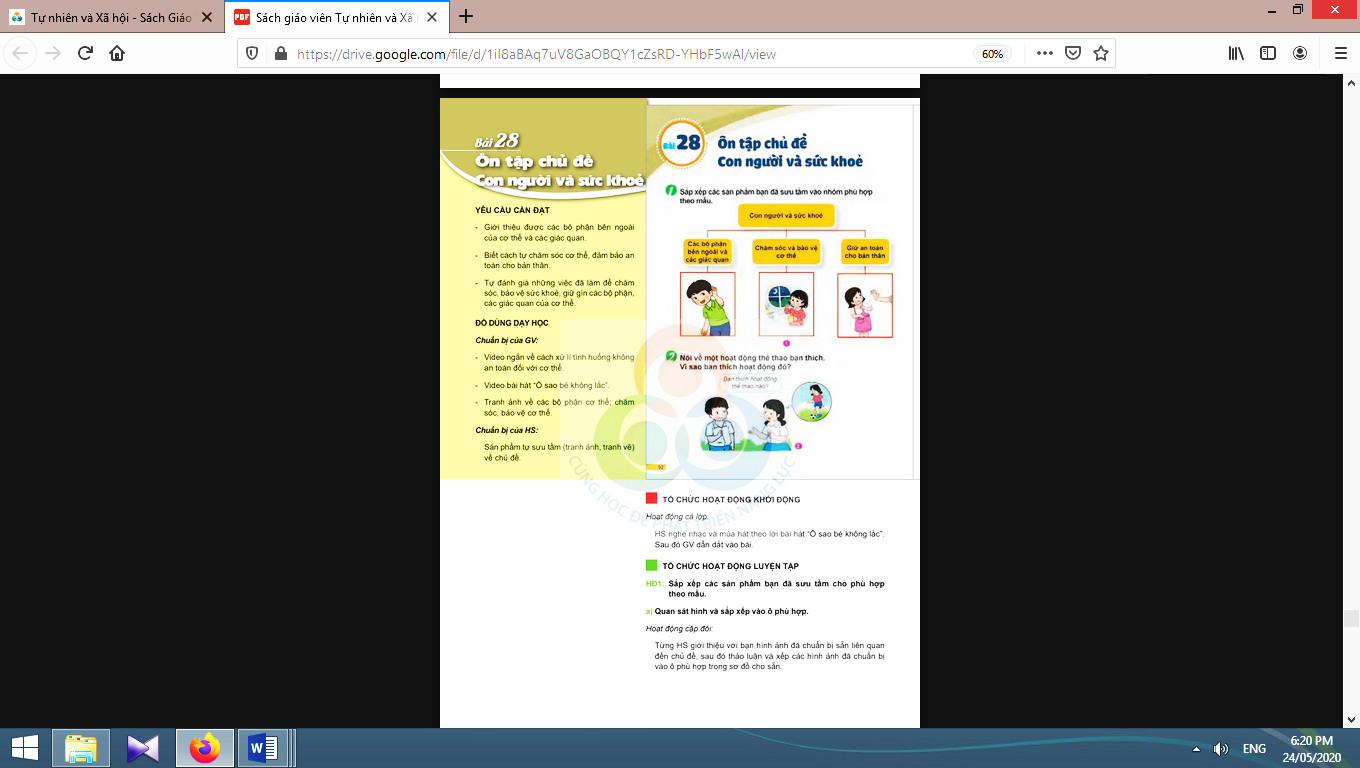 Hoạt động 1. Trình bày và giới thiệu sản phẩm sắp xếp tranh thuộc chủ đề “Con người và sức khỏe”.
Hoạt động 2. Xử lí tình huống
“Em sẽ khuyên bạn trong các tình huống trong tranh như thế nào? Vì sao?”:
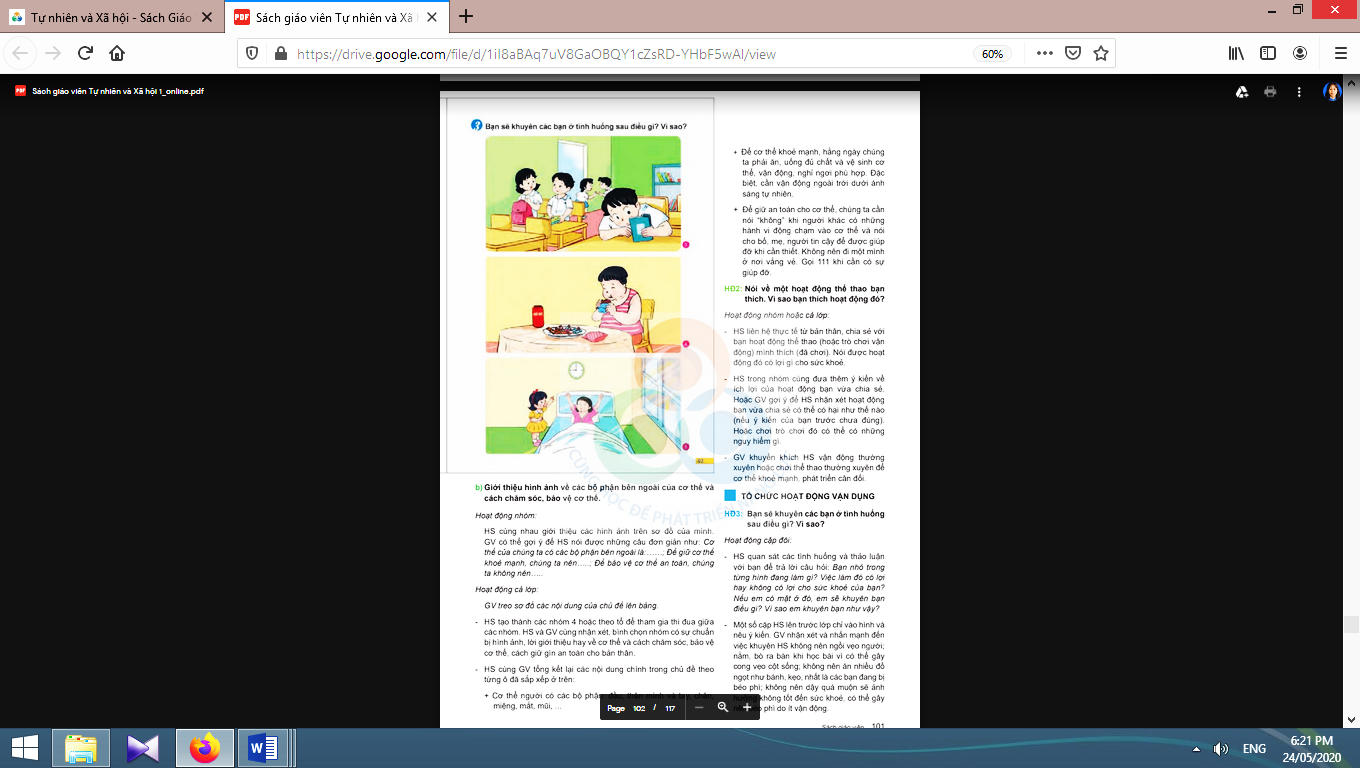 Hoạt động 2. Xử lí tình huống
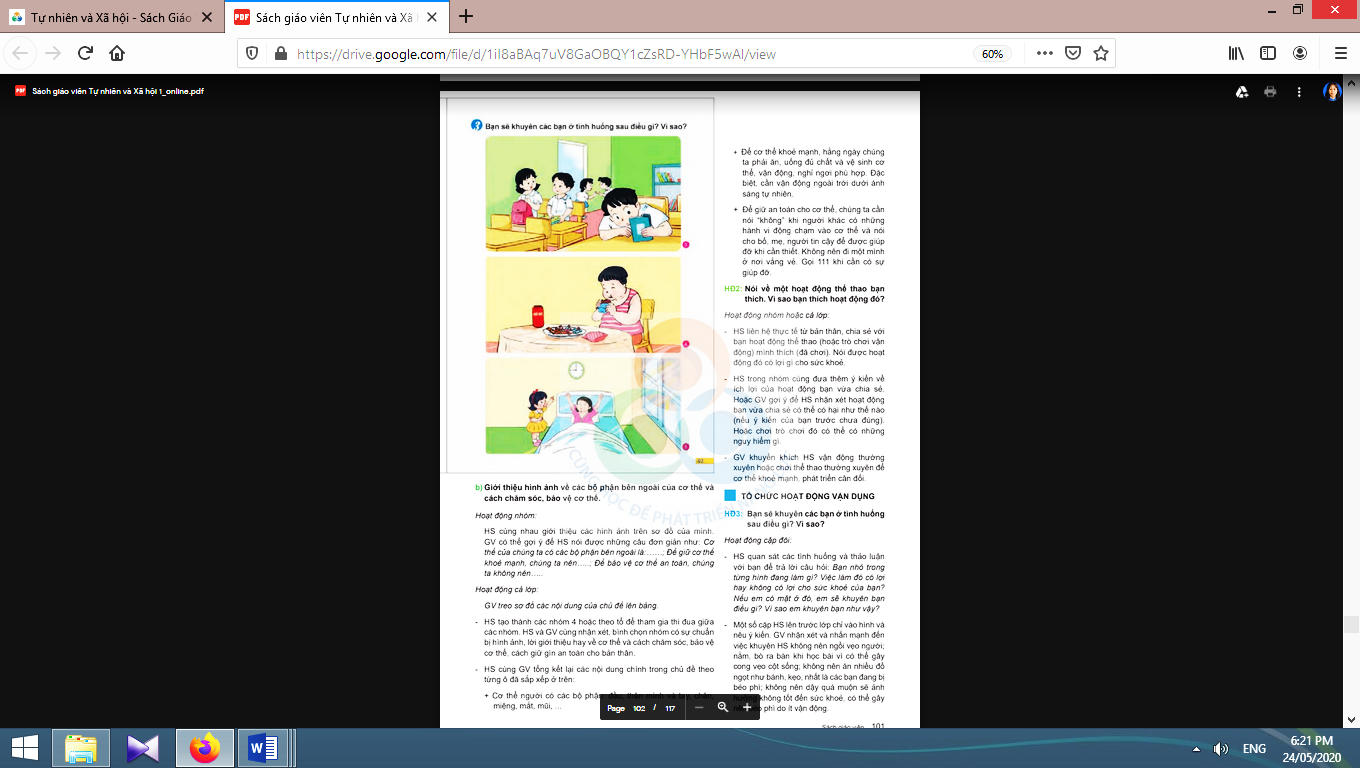 “Em sẽ khuyên bạn trong các tình huống trong tranh như thế nào? Vì sao?”:
Thö giaõn
Hoạt động 3. Bạn đã thực hiện những việc nào dưới đây?
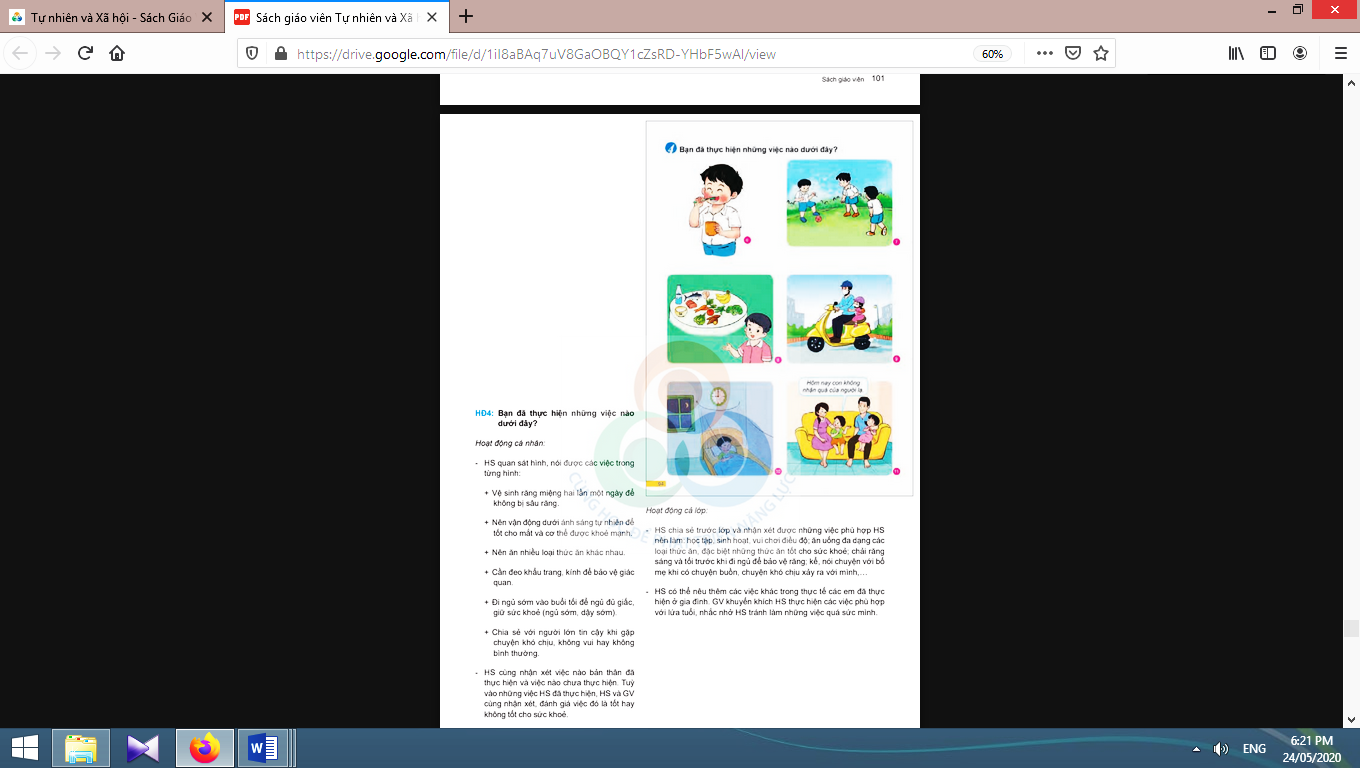 Hoạt động 3. Bạn đã thực hiện những việc nào dưới đây?
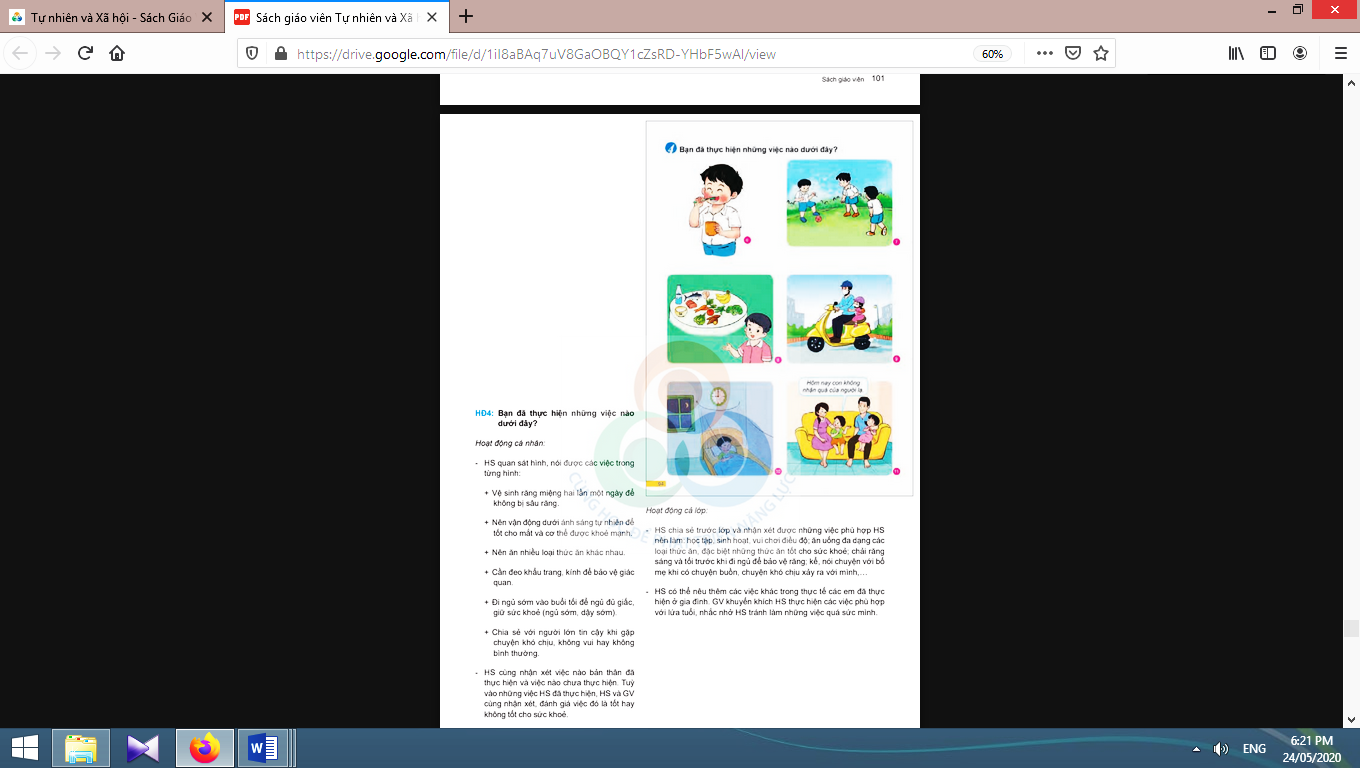 Hoạt động 3. Bạn đã thực hiện những việc nào dưới đây?
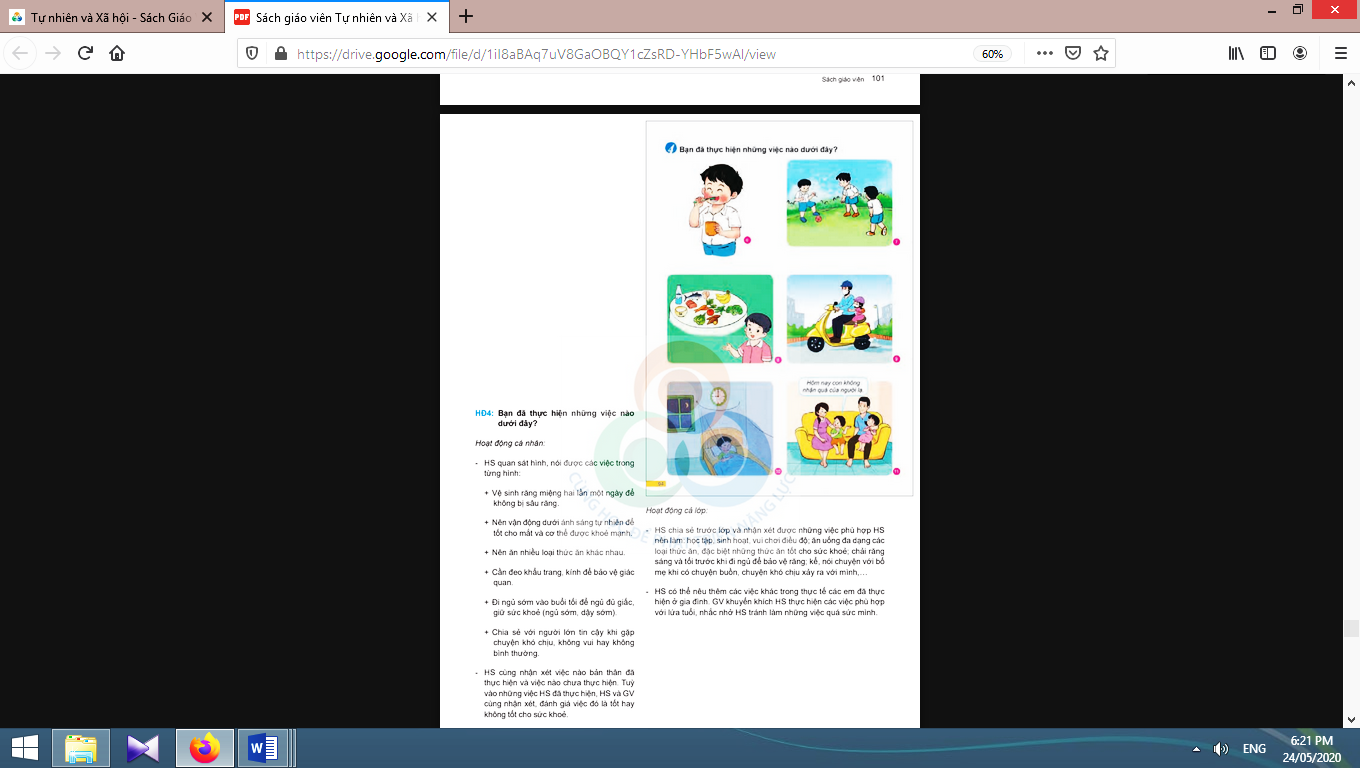 Chúc các con ngoan